Ёжик ёжится у ёлки - укололся об иголки,Ёлка ежится, дрожа, - укололась об ежа!
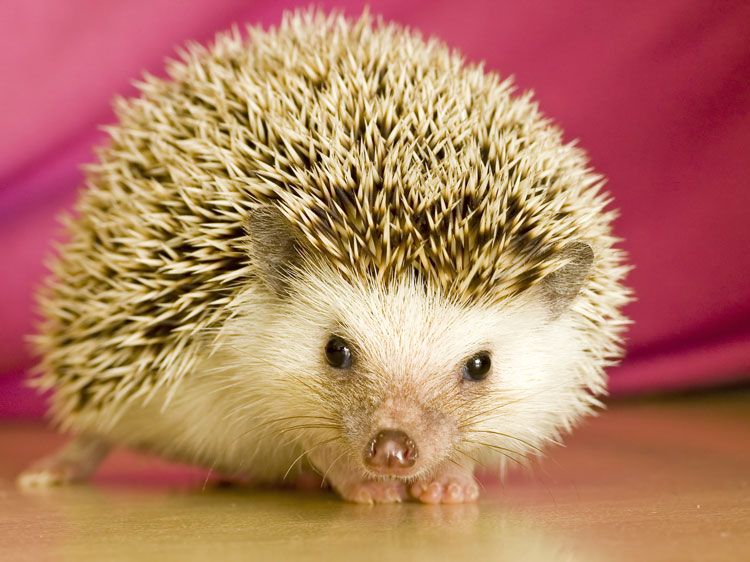 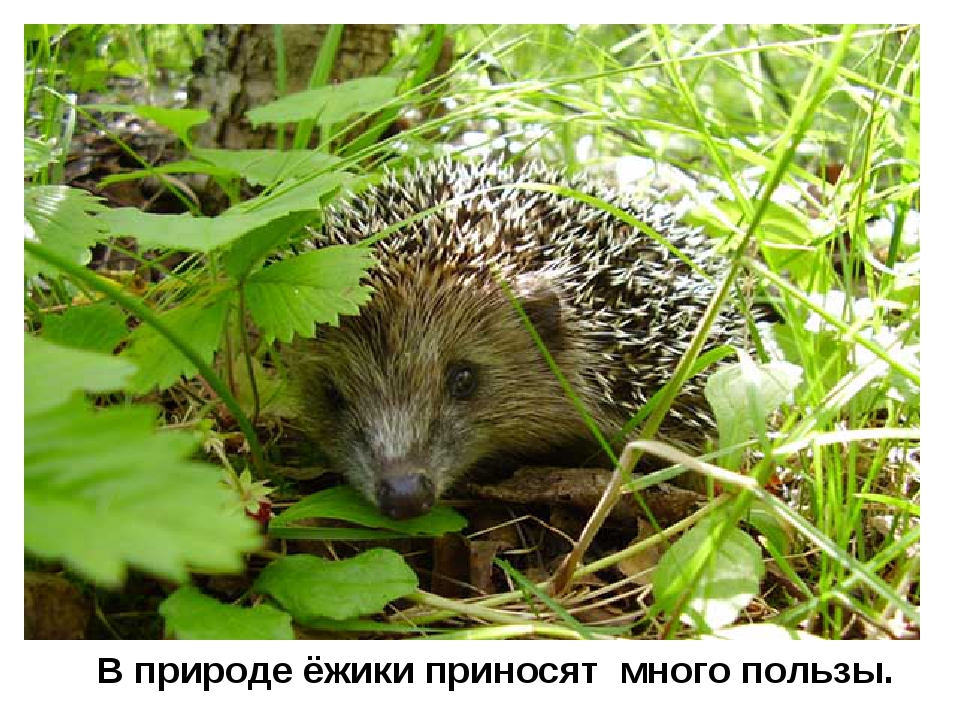 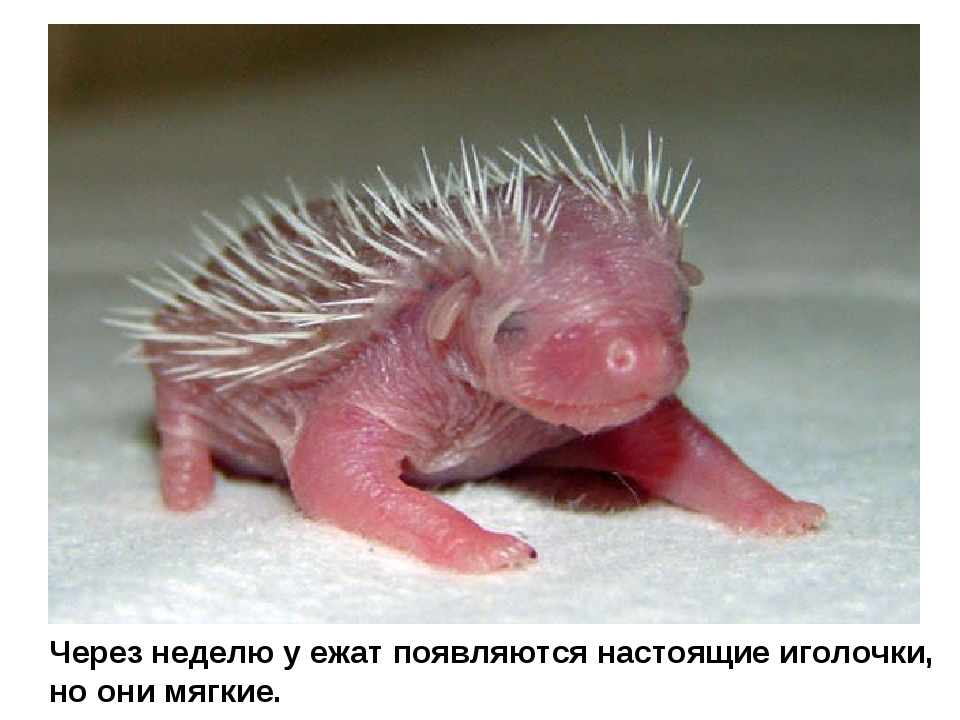 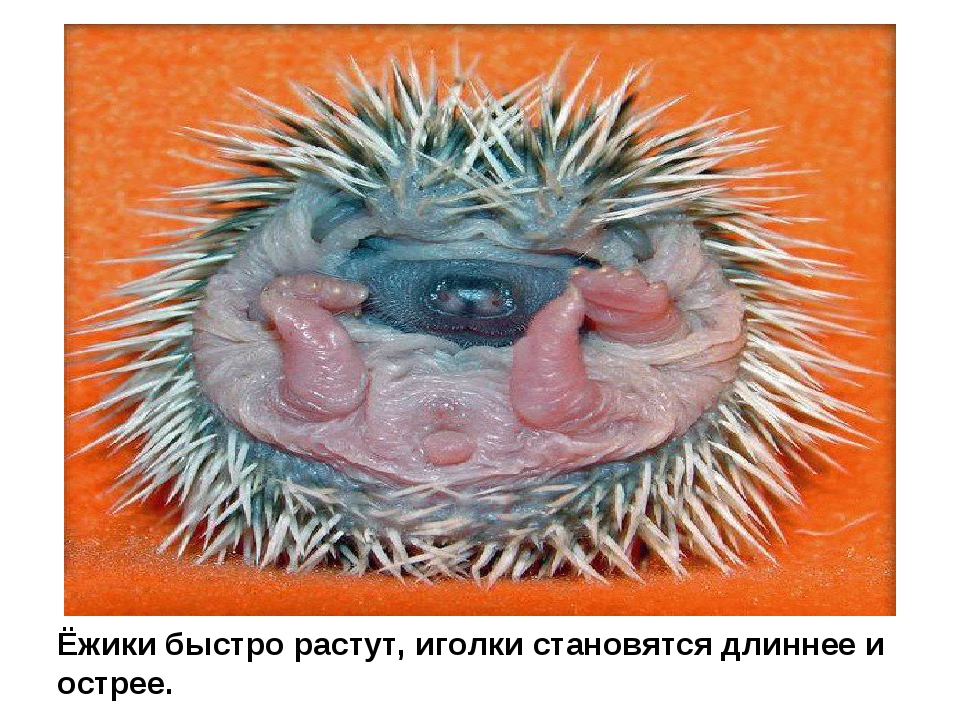 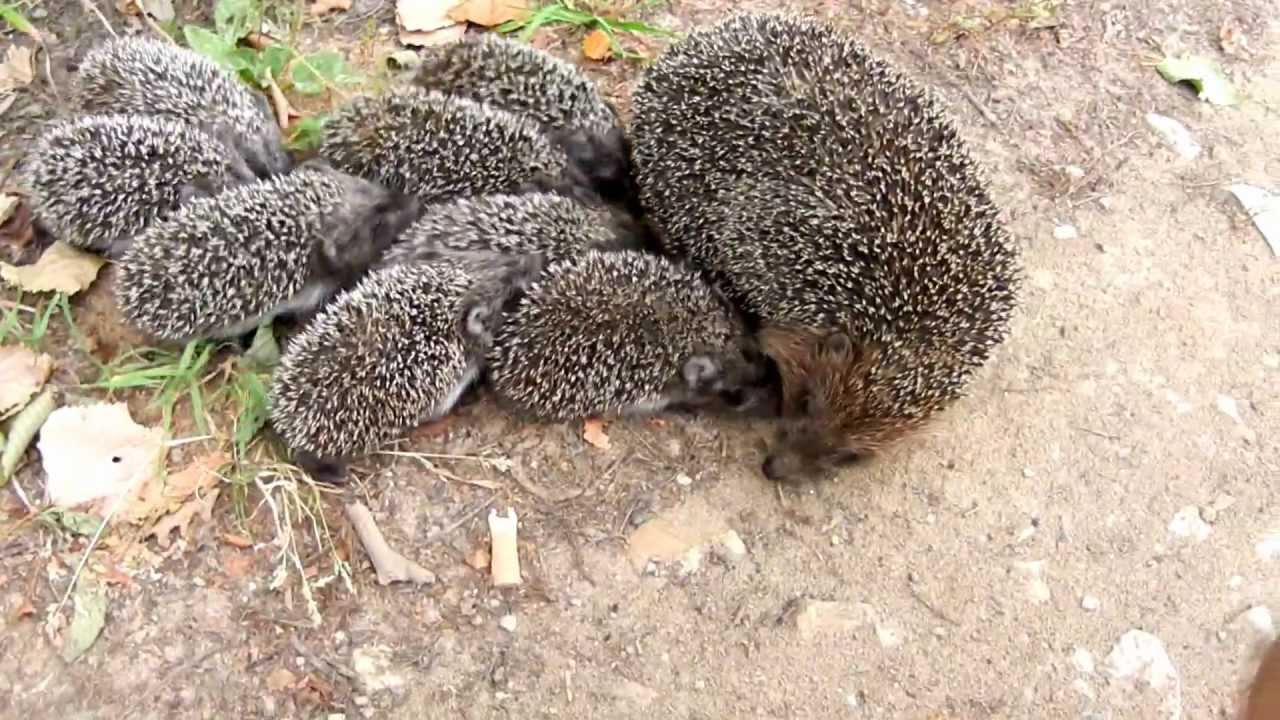 ЕЖИ ОХОТЯТСЯ И ИЩУТ ПИЩУ НОЧЬЮ
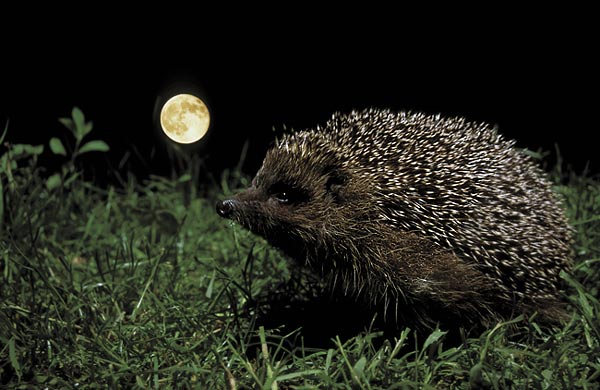 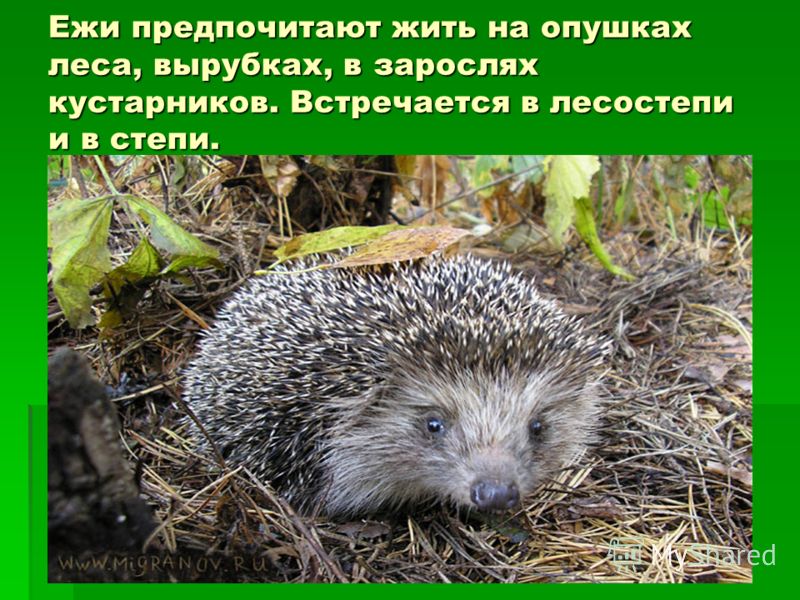 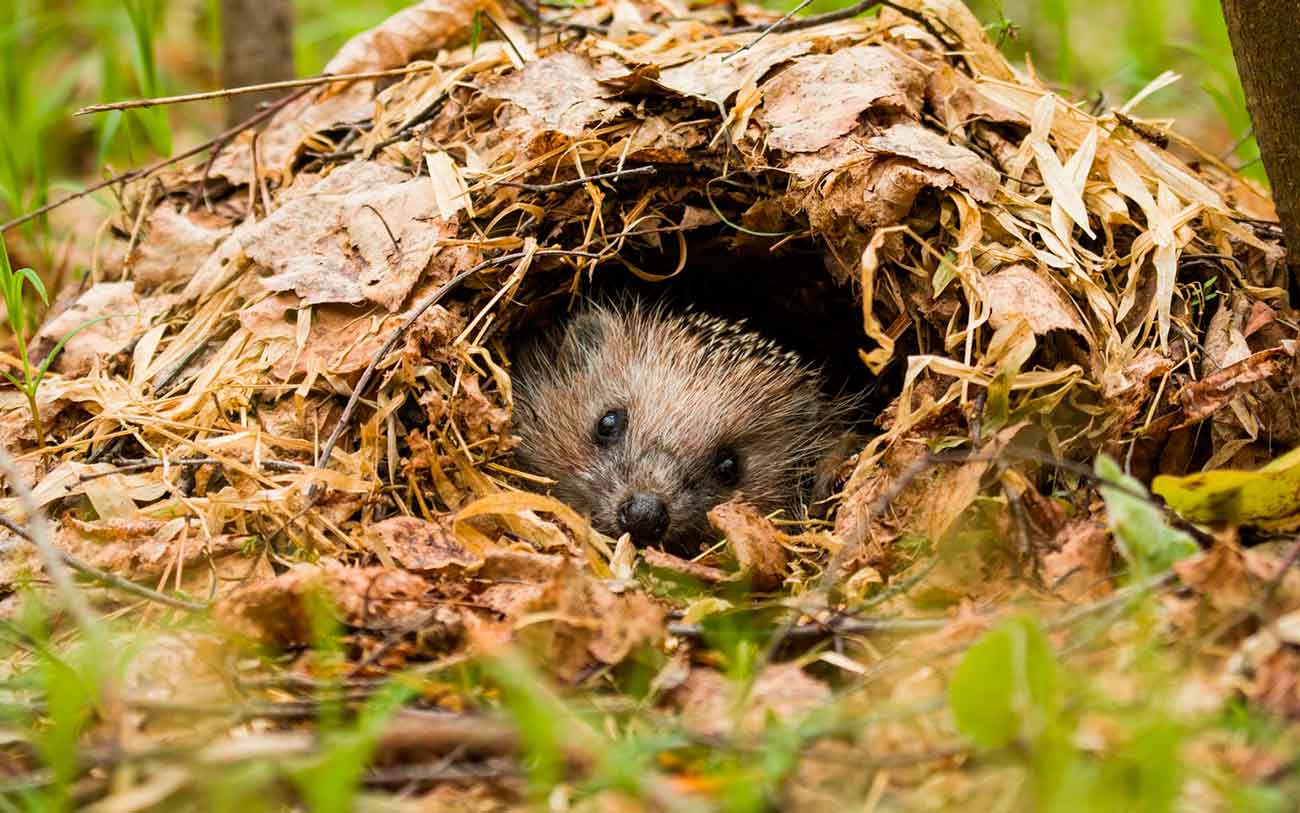 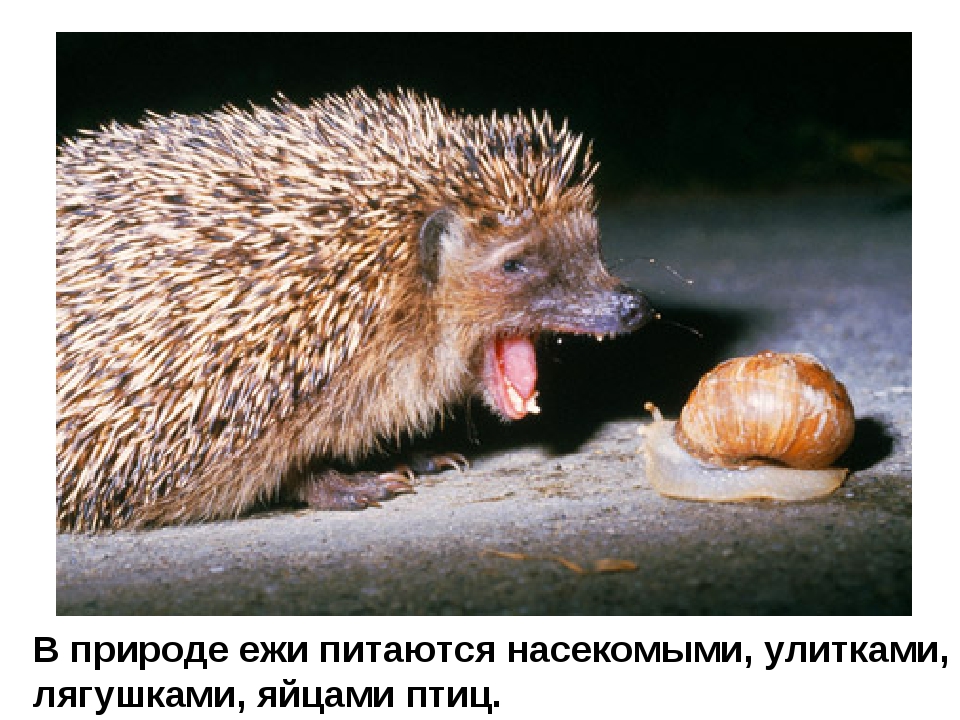 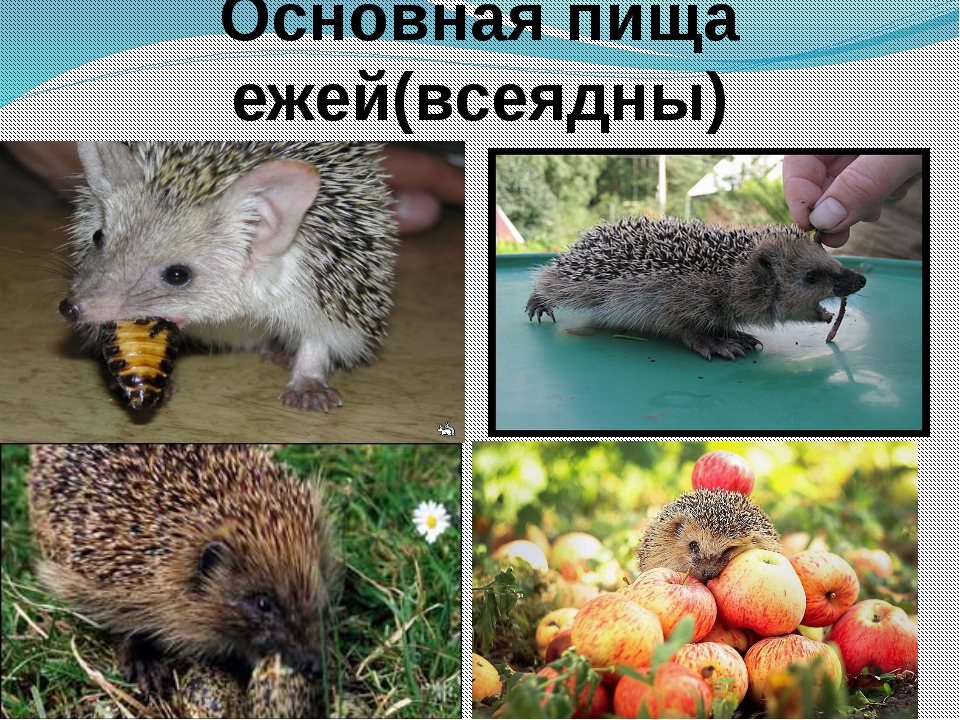 Уничтожение ежами слизней, жуков, гусениц, мух и других вредителей спасает наши леса, сады и огороды.
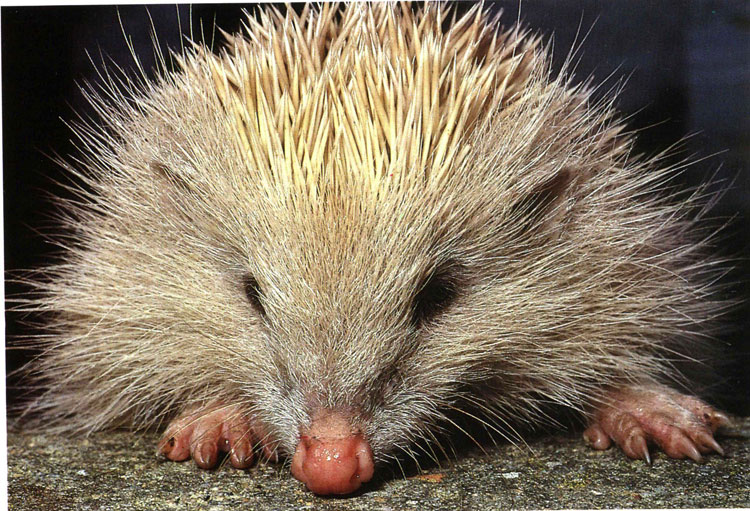 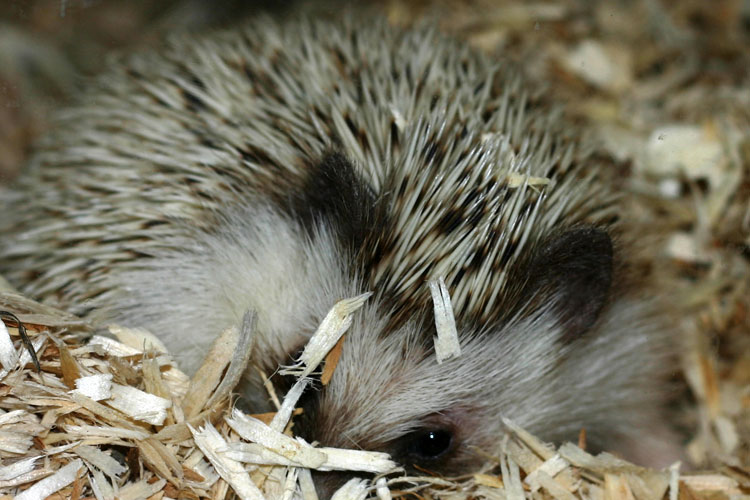 Что ж ты, Ёж, такой колючий? - Это я на всякий случай.
Знаешь, кто мои соседи? Лисы, волки и медведи!
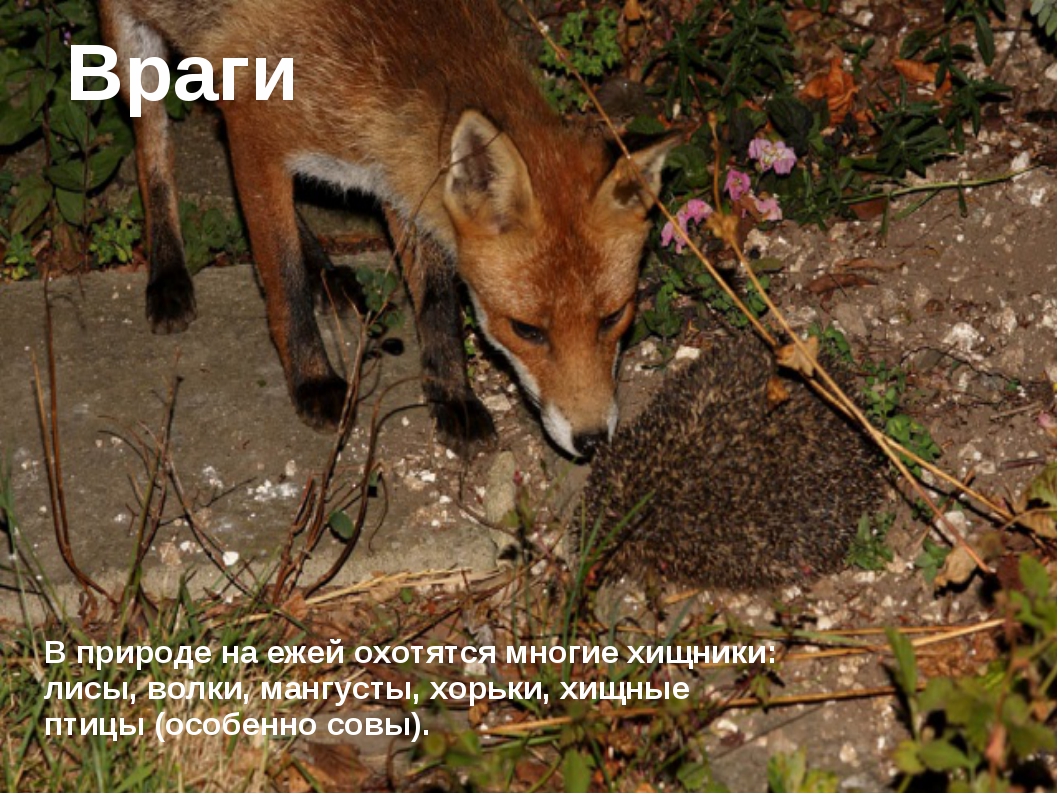 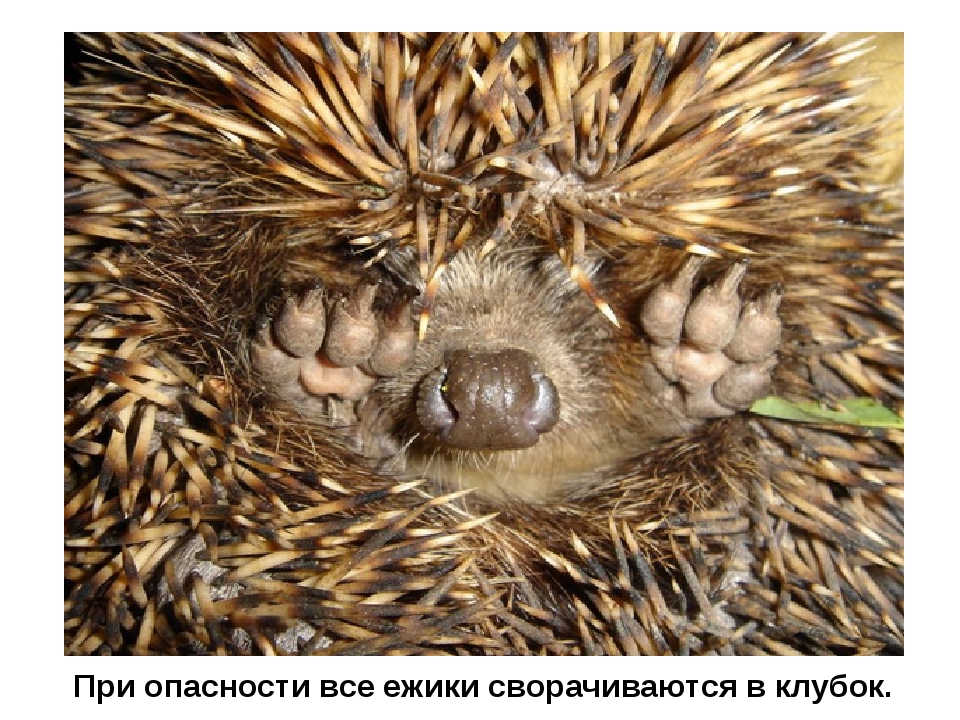 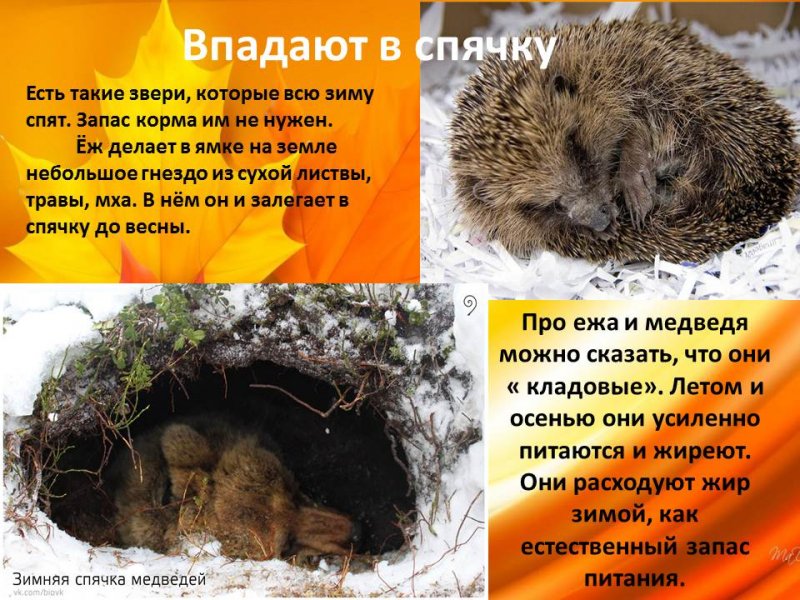 В ТЕПЛОЙ НОРКЕ ДО ВЕСНЫ
ЕЖИК СПИТ И ВИДИТ СНЫ
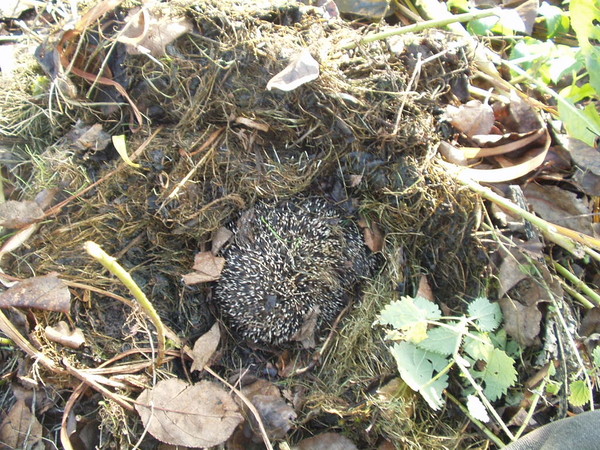 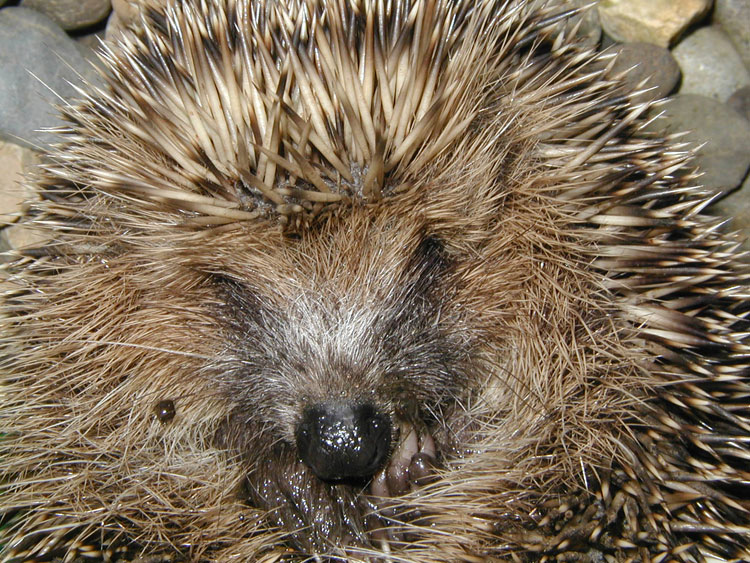 Хитрый ёжик-чудачок сшил колючий пиджачок: Сто булавок на груди, сто иголок позади.
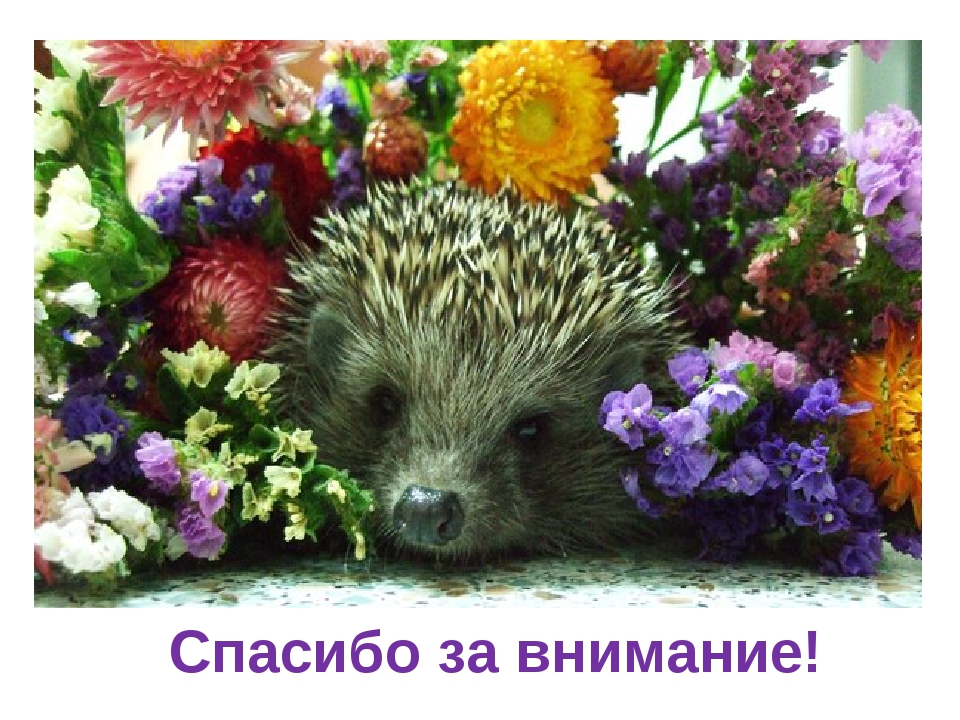